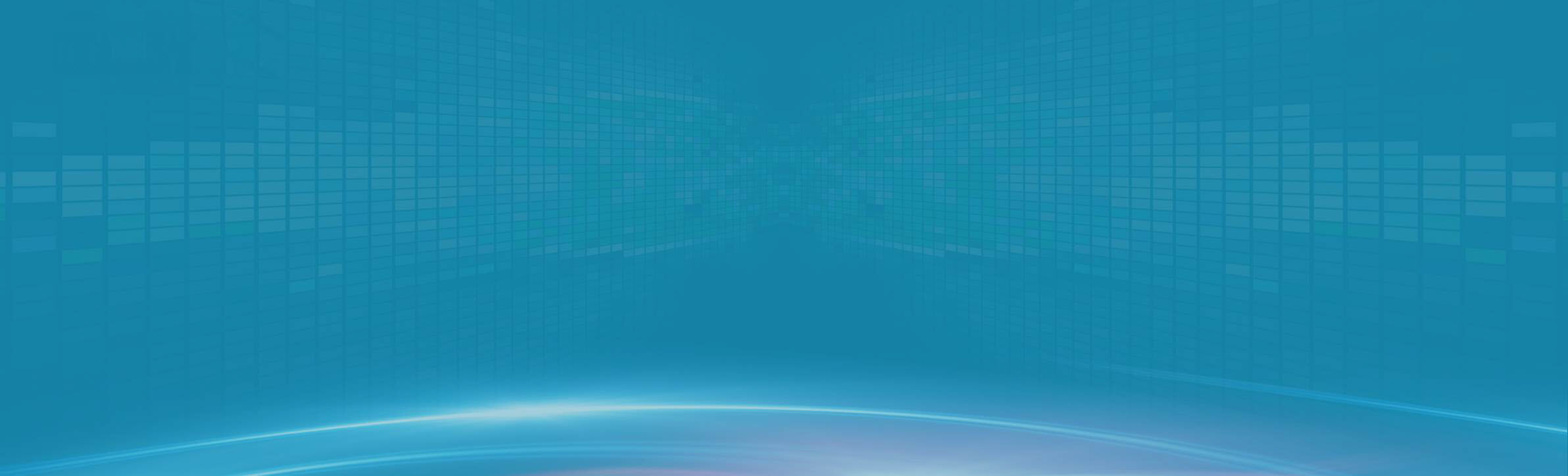 Conference Paper Title
Author name1, Author name2
1Department, University/Organization, City, Country;  2Department, University/Organization, City, Country
Results
Introduction
The results section should provide an accurate and concise description of the experimental findings and the resulting conclusions that can be inferred from the experiments.
The introduction plays an important role in providing background information (including relevant references), emphasizing the importance of the study, and outlining its objectives. It is crucial to conduct a thorough review of the current state of the research field and incorporate key publications into your work.
Materials and Methods
The Materials and Methods section should provide comprehensive details to enable other researchers to replicate the study and further expand upon the published results.
Conclusion
The conclusion section should precisely articulate the main findings of the article, emphasizing its significance and relevance.
Aug. 17-19, 2025
Xi’an · China
huiyi123.net
2025第十届教育与创新国际会议
2025 10th International Conference on Education and Innovation
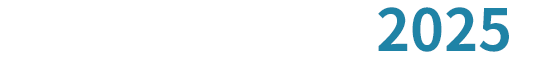